Catálogo Cuarta Legión
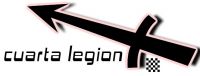 Colegio Loyola-Escolapios
Calle Fdez. de Oviedo 47
33012-Oviedo (Asturias)
cuartalegion4a@hotmail.com
Productos
Flores artificiales.
Mini altavoces.
Reposa móviles.
Posavasos.
Imanes de nevera.
Marca páginas con imán.
Cactus.
Vasos grabados.
Bolígrafos.
Flores artificiales
Pequeñas y medianas flores artificiales de
diferentes colores a gusto del consumidor.


Precios:

-Pequeñas: 2 €
-Medianas: 2.20 €
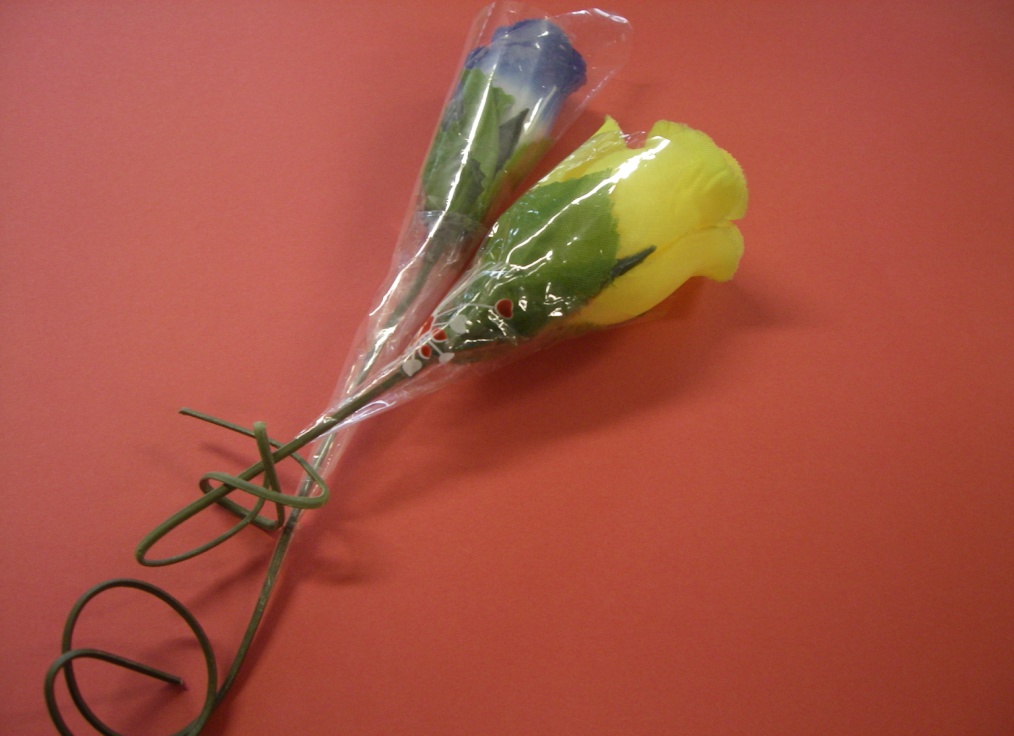 Mini altavoces
Pequeños altavoces electrónicos para
cualquier dispositivo de entrada universal.

Precio: 10 €
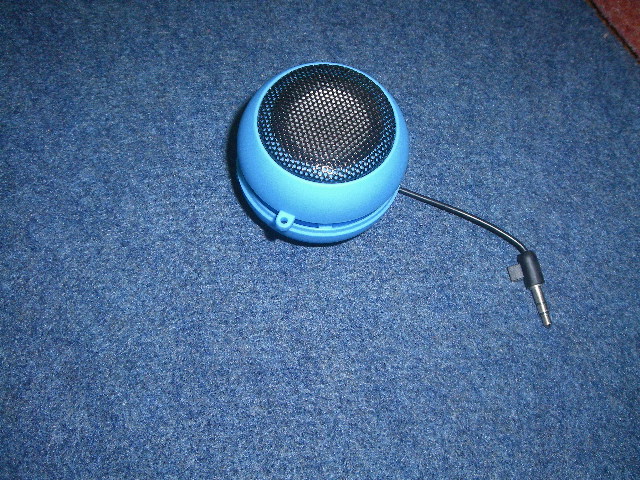 Reposa móviles
Útil accesorio para móviles de cualquier 
tipo blancos y negros.

Precio: 3 €
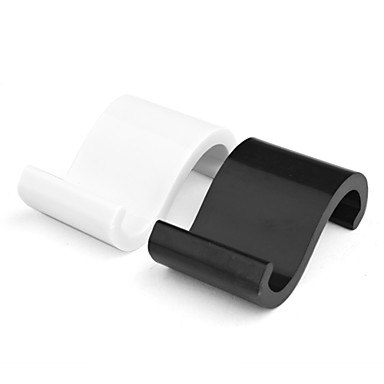 Posavasos
Rústico posavasos creado a partir de 
madera y barniz para evitar su deterioro.

Precio: 3 €
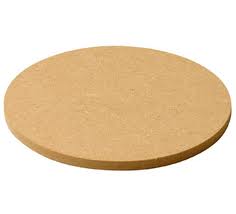 Imanes de nevera
Imanes para la nevera de muchas formas 
Variadas y hechos en goma eva.


Precio unidad: 1.50 €
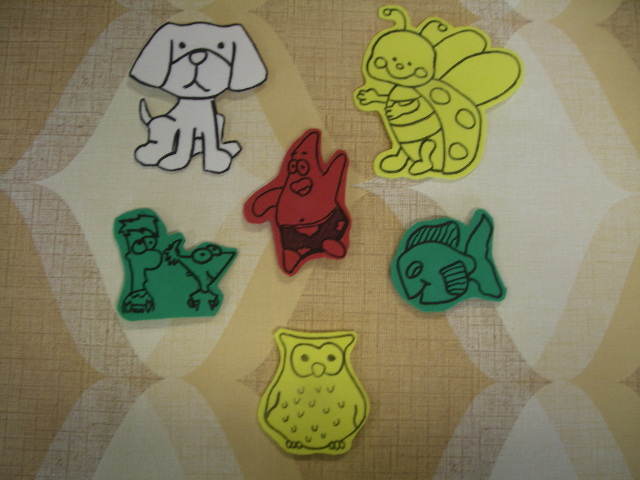 Marca páginas con imán
Pequeño accesorio con imán que permita 
una mejor localización de la página
marcada.

Precio: 2.50  €
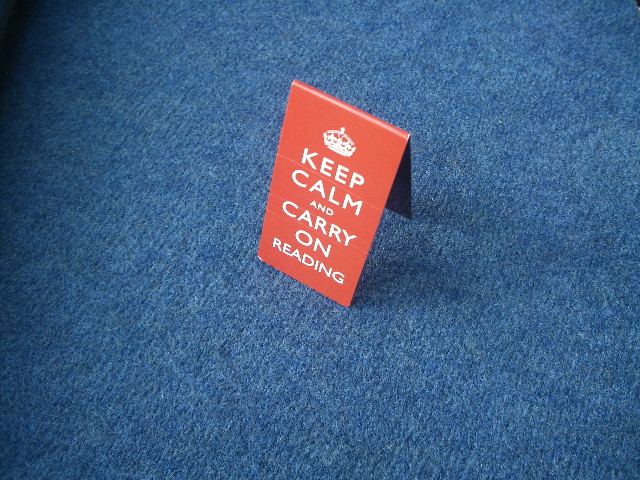 Cactus
Cactus naturales de fácil crecimiento y 
para interiores.


Precio: 4.99 €
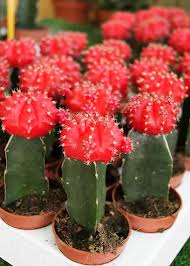 Bolígrafos
Bolígrafos de diferentes diseños (Fusil y 
Cápsula).

Precio: 1 €
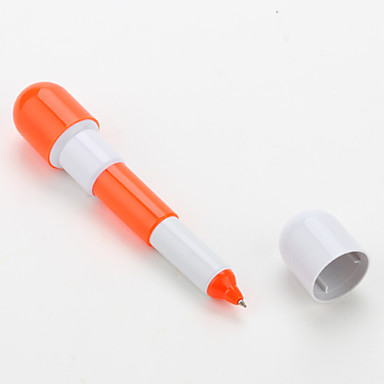 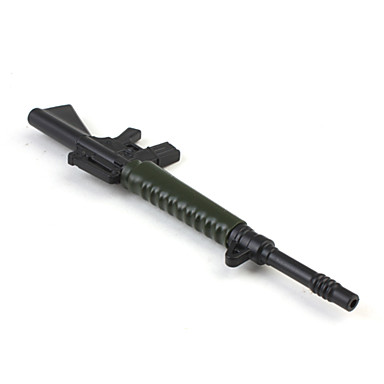